The Epistle Of James“Tests of Faith”
Practical Christian Living
Lesson Eleven
James 5-1-6
1
James 2:14-26
[Speaker Notes: Story of “You Really Gave it to them this time preacher”
James is full of practical and personal appllications
James is trying to help his readers live a more joyous, happier, and better Christian life. Spiritual Maturity
But is is easy for us to make applications to everyone else but ourselves’
“I wish more people were patient”
“More people should watch their tongue”
“I do all the work around here”
“Everyone else should not be so judging”
But I think a lot of this comes natural because we hear it all the time;
This will “burn fat right off you”
“This will correct your slice”; Miraculous, Revolutionary, Greatest Ever”
Do these things live up to our expectations? - NO
The fine print always says YOU HAVE TO PRACTICE
Talk is cheap, and too often we soon realize that boasts are hollow, quite far from the truth.
Christians say “Jesus is the answer” “Believe in God” “Follow me to church”
Christians make great claims but we are often guilty of belying them with our actions
Professing to trust in God and to be His people, they cling tightly to worldly values
Possessing all the right answers, they contradict the gospel with their lives.
James let’s us know very clearly, THAT WE MUST LIVE THE FAITH WE PROFESS!
The proof of our faith and how genuine it is – is a changed life.]
Outline of James
Stand With Confidence (Chapter 1)
Serve With Compassion (Chapter 2)
Speak With Care (Chapter 3)
Submit With Contrition (Chapter 4)
Share With Concern (Chapter 5)
James 4:1-12
2
Lessons From Chapter OneStand With Confidence
Trials Are Joyous (1-12)
Perfection, Patience, Purify Faith, Humility, Crown of Life
Know - God only Gives what is Good (17)
The Gospel Can Keep Your Souls Saved (21)
So be quick to listen to it
Be Doers of What You Hear (the word), and not Hearers Only. (22-25)
Practice PURE and UNDEFILED Religion (26-27)
Have a Tender Heart
Have a Pure and Unspotted Heart
Lessons From Chapter TwoStand With Compassion
In Doing God’s Word (Will), Our Attitude is Critical
Love Your Neighbor - Royal Law (8)
Show Christ In Your Life
Act As Though You Are About to Be Judged. (12)
Show Mercy to Get Mercy (13)
Faith and Works Are Inseparable (17)
Paul and James are in Harmony
We Should Be God’s Friend - Sharing  Common Interests. (23)
Lessons From Chapter ThreeSpeak With Care
Those That Teach Have A Stricter Judgment (1)
Your Motives Should Be Pure - Desire to save souls (1)
Need to Learn to Control Tongues (Heart Control) 
Why? - The Destructive Power of the Tongue (6)
The Fires we start originate in Hell
We Can Never Fully Control Our Tongues (8)
Must Ask for God’s Help and Set a Constant Watch Over It
Misuse of the Tongue is Contradictory and Absurd (10-12)
Bless God and Curse Men - “Ought not to be so”
Practice What You Preach (13)
Pursue Wisdom From Above (17)
James 4 SummarySubmit with Contrition
What Is The Source Of Contentions?
Our Own Selfish Desires For Pleasure & Power
What Is The Result?
Our Prayers Are Selfish
Our Prayers Are Fruitless
We Become Adulterers (Unfaithful)
We Become an Enemy of God (Friend of World)
James 4 SummarySubmit with Contrition
What Must They DO?
Humble Yourselves - God will Give More Grace
Submit To God 
Resist The Devil
Draw Near to God
Cleanse and Purify Themselves
Mourn
They Were Guilty of Judging / Being Critical
“Who are you to judge?”
By refusing to do what the Law commands (Love Thy Neighbor), They judged the Law as not being worthy to be obeyed.
They were Guilty of Planning Without God
JAMES CHAP 5 – Share with Concern
Share In Possessions (5:1-6)
Consternation from Wealth (5:1)
Corrosion of Wealth (5:2-3)
Condemnation in Wealth (5:4-6)
Share In Patience (5:7-12)
Essence of Patience (5:7-9)
Examples of Patience (5:10-11)
Evidence of Patience (5:12)
Share In Prayer (5:13-20)
Sensitivity to Needs (5:13)
Supplication for Needs (5:14-18)
Significance of Needs (5:19-20)
WHAT WE NEED (ch 5)
COMFORT – God Is The Source Of All Comfort.
Sick? - Pray To God
Cheerful? - Sing Praises To God
CONCERN
Pray and Anoint (Help) He Who Is Suffering
Call For Elders When You Are Suffering
CONFESS
Confess Your Sins To God For Forgiveness
Confess Your Public Sins To Make Them Right
Confess Weaknesses And Ask For Help
CONVERT
Turn Around, Transform
Save a Soul From Death
Turn Judgment Into Justice (4:7-12)Advice For Justice (4:7-9)
Submit to God
Resist the Devil - He Will Flee From You
Draw Near To God, He’ll Draw Near to you (8)
The promise is in the future, and is conditional
Must Purify hands and Hearts
Double Minded Sinners (8)
Cleanse Your Hands
Purify Your Hearts
Still trying to love the world and God at the same time.
Be Sorry For Your Sins (9)
James 5:1-6
10
Advantage of Justice (4:10-11)
Humble Yourselves and He Will Lift You Up!
Do Not Speak Evil
You Judge Your Brother (Remember the Royal Law?)
You Judge the Law is not good
How do we speak evil?
Willfully lying against a brother
Exaggeration of his real faults
Needlessly repeating real faults
Gossiping / Slander / Backbite
Questioning another’s motives
Slanting the facts
Making Fun (kids are cruel, adults do it secretly)
Cursing him
James 5:1-6
11
Our Christian Relationships
Bear Burdens
Be of same mind
Do not judge
Receive one another
Admonish one another
Pray for one another
Don’t lie to each other
Forebear one another
Forgive one another
Honor one another
Prefer one another
Strive with each other
Speak the same thing
Be kind to each other
Be in subjection
Love one another
James 5:1-6
12
Author of Justice (4:12)
One Lawgiver
Able to Save
Able to Destroy

Who Are You To Judge Another?
Who do you think you are?
James 5:1-6
13
James 4 Summary
What Is The Source Of Contentions?
Our Own Selfish Desires For Pleasure and Power

What Is The Result?
Our Prayers Are Selfish
Our Prayers Are Fruitless
They Become Adulterers (Unfaithful)
They Become an Enemy of God (Friend of World)
James 5:1-6
14
James 4 Summary
What Must They DO?
Humble Yourselves - God will Give More Grace
Submit To God 
Resist The Devil
Draw Near to God
Cleanse and Purify Themselves
Mourn
They Were Guilty of Judging / Being Critical
“Who are you to judge?”
They were Guilty of Planning Without God
James 5:1-6
15
Turn Boasting Into Belief (4:13-17)
Statement of Boasting (4:13)
“I will Go Here”
“I will do this and that.”
“I will make a profit.”
“I will stay a year.”
Sentence of Boasting (4:14)
You do not know what will happen tomorrow
You do not even know if there will be a tomorrow.
Solution for Boasting (4:15-17)
Maintain a Godly perspective
Do what I have said – Be Mature!
James 5:1-6
16
Ignoring God’s Will (4:13-14, 16)
Complexity of Life (13)
Time, City, Duration, Business, Profit
Uncertainty of Life (14a)
We “WILL” Go, Stay, Engage, Profit….
They felt all this was in their hands in control
Brevity of Life (14b)
“What is Your Life.”
We are Just Like A Vapor
Do not waste or spend your life pursuing material
Invest Your Life In The Eternal
Frailty of Man (16)
Man Can Not See Nor Control The Future
We Need To Hold God Hand – He Is Our Map Through Life
James 5:1-6
17
WHAT IS YOUR LIFE?Two Views Of The Christian Life
James 5:1-6
18
WHAT IS YOUR LIFETwo Views Of The Christian Life
James 5:1-6
19
Obeying God’s Will (15-16)
Sins of Pride and Self-Sufficiency
We Do Not Know What Tomorrow will Be
Life Is Brief
Leaving God Out Of Our Plans
IF THE LORD WILLS
Submit to God – Draw Near To God
Arrogance, Boasting = Evil (16)
“Vauntings” – Making Promises that can not be obtained.
James 5:1-6
20
Disobeying God’s Will (17)
Faith Is Tested By Doing What We Know!
CONTEXT: Connected to Our Planning
Do not leave God our of your plans
You have no excuse – you know what is right.
PRINCIPLE: Connected to all James has said.
Think of all the commands James has given so far.
Overcome Trials, Temptations
Listen to the Word, Will of God
Help those in need – Pure and Undefiled Religion
Do not show partiality
Practice the Royal Law
James 5:1-6
21
10 Commandments Of James
Submit to God (7)
Resist the Devil (7)
Draw near to God (8)
Cleanse your hands (8)
Purify you hearts (8)
Grieve, Mourn, Weep (9)
Laughter to Mourning (9)
Joy Turn to Gloom (9)
Humble Yourselves (10)
Do no speak against another ((11)
James 5:1-6
22
Sins of James 4
Chose The World over God (1-10)

Contempt for the law of God (11-12)

Presumptuous and Self-Confidence (13-17)
James 5:1-6
23
Examples Of Arrogance
4:10 – Humble yourselves in the sight of the Lord and He will lift you up.
4:11-12 – Speaking Evil of Another
4:13-16 – Pride - Making Plans Without God
You think You Are In Control?
5:1-6 – Selfishness & Fraud Against Others
4:4 – Do you not know that friendship with the world is enmity with God…
5:4 – …their cries have reached the ears of the Lord of Sabaoth
James 5:1-6
24
Share With Concern (5)
Share In Possessions (5:1-6)
Consternation from Wealth (5:1)
Corrosion of Wealth (5:2-3)
Condemnation in Wealth (5:4-6)
Share In Patience (5:7-12)
Essence of Patience (5:7-9)
Examples of Patience (5:10-11)
Evidence of Patience (5:12)
Share In Prayer (5:13-20)
Sensitivity to Needs (5:13)
Supplication for Needs (5:14-18)
Significance of Needs (5:19-20)
James 5:1-6
25
[Speaker Notes: James picks up in chapter 5 where he left off in chapter 4
He continues to discuss arrogance and selfishness
Life is to uncertain - Don’t leave God out of you plans “If the Lord wills…”
“So speak and so act as though you are about to be judged”
This is not a formula, but an attitude
Now that you know the right thing to do… you are obligated to do it.
5:1 – starts with the verb “age” = come on!
“Go on now, you rich people.  I am going to tell you what is going to happen to you. Just because you succeeded in making money without seeking God’s help, do you really think you have achieved something?  You think the money you’ve accumulated is a blessing to you, but it really is the greatest curse you can imagine.”
Is James talking to Christians in this passage or non-Christians?  It appears that James is denouncing all rich (1:10; 2:6).  It applies to all greedy!
BELIEVERS: There is a tendency to be envious of the rich and therefore what James says is a warning. These people that are oppressing them needed to be put in their proper perspective before the church
Psa 73:3-5;  Prov 30:8-9
Some is James audience thought too much of wealth (2:1ff) and wanted to put the rich on a pedestal in hope of getting something in return. (Psalms 73:3ff)
Matt 6:24 – can’t serve two masters
NON BELIEVERS: Warnings to them and a call to repentance
If he is talking to non-Christians that James uses what is called an “apostrophe” (a turning aside from the direct subject matter to address others; speaking to an imaginary group/ persons).
It appears that James is not dealing with the rich Christians (1:9-11) but the rich in 2:6-7.
Does not call them “brother” and he does not call them to repent (implied) Jonah, Jer 18:7-8.
Seems that James has given up on them.
Then why would James it if they were not going to read it?  Unlikely the Assyrians ever saw the words of Isaiah (10:1-34), or the Babylonians (Isa 13:1-22) but it was written to show Christians that justice would prevail and that they should not be envious (see 5:7ff)
The rich are often condemned (Prov 11:25-28; 1 Tim 6:9-10; Lk 6:24; 18:24; Amos 3:10)]
Consternation from Wealth (5:1)
“Weep” and “Howl” 
To cry out in Pain, Grief, Despair.
Audible Wailing, Shrieking by a person being terrorized.
Not like 4:9 where they responded by repenting.
 Here it is anguish and despair.
Miseries
Distress, Hardships,  Sufferings
Not limited to this life (Luke 16:24 – Lazarus)
These “Plans” are against God’s “will” and they will fail
James 5:1-6
26
[Speaker Notes: WEEP AND HOWL –(klausate and olouzontes) to cry out in pain, grief, despair.  Audible wailing, shrieking by a person being terrorized.
“To cry to the gods with a loud voice”
In 4:9 the weeping gives the evidence of repentance and sorrow for sins, here it is anguish or despair for judgment.
The tense of the verbs says that the destruction that waits for them was marching toward them in undeviating fashion and they could neither escape it or avoid it.
Jer 4:8 – wail for the fierce anger of the Lord
MISERIES -  (talaipoorrais) – distress, hardships, sufferings.
They may be living in comfort now, but it will soon be all over.
These miseries are not limited to this life
Luke 16:24 – “I am in torment in this flame”
James warning – God may have been merciful in this life, but not forever.
WHY WEEP AND HOWL? AND WHAT ARE THESE MISERIES?
The destruction of Jerusalem in 70 AD?
Who would have more to lose or to cry about – the rich or the poor?
Who jumped off buildings during the great depression?
The rich put their trust in possessions while the poor Christans would have put their trust in God.
The destruction of Jerusalem by Titus lasted 143 days and was one of the greatest slaughters in history (1,000,000 people were killed or starved to death).
FINAL JUDGMENT? (probably not)
Verse 7 implies a thought of comfort to the poor
During the destruction of Jerusalem, the poor suffered too, even though they didn’t have as much to lose.
Also there is a picture of retribution in these verses]
Why Was Judgment Coming?
Hoarded Wealth (2-3)
Unpaid Wages (4)
Luxury and Self-Indulgence (5)
Murder (6)

QUESTIONS:
By what means was my wealth obtained?
How are they being enjoyed?
To what use are they being put?
James 5:1-6
27
[Speaker Notes: In these 6 verses, James first declares the fact that judgment is coming and then lists the crimes against which this judgment will come.

A good number of Christians would like to have more money, but we need to realize that money brings many serious responsibilities and its own set of temptations.

Wealth can be used properly, but it has also destroyed a good number of people (1 Tim 6:8-10)

Prov 30:8-9 – give me neither poverty nor riches]
Corrosion of Wealth (5:2-3)
The 1st Charge:  They Hoarded Their Wealth
“Riches” - Abundant Overflowing of the Earth
“Rotted” - Putrid, Corrupted. (2)
Poison Bite from a Serpent, Or a Poison Arrow
“Garments are Moth Eaten” (2)
Outer Garments - Those Seen by Men
Rusted, Corroded - To Rust Through and Through (3)
Rust is a Witness Against you – wealth was not put to use
Eat your flesh like fire – God will punish the wicked
Their Destiny Is Like Their Riches (3)
Decay and Useless
28
James 5:1-6
[Speaker Notes: RICHES – (ho pluntos) – full, overflowing. PLOUTUS was the ancient god of the abundant yielding of the earth.
Comprehensive designation of all the earthly things for which wicked men long for
It is not how many dollars you have, but our attitude toward it.  
Mark 10:23-24 – do not trust in riches
Luke 12:15 – life does not consist of our possessions

CORRUPTED  -  (sespen) – rotted, to become putrid, also meant the poison from a bite of a serpent that burns and causes intense thirst.
Possessions may look beautiful to us, but to God they are putrid, if they have taken you away from Him!
James says their hoarded material is like  poison causing a putrefying sore (Gross).  If you had a sore like that you would do what ever it took to get it healed.

GARMENTS ARE MOTH EATEN – (himatia) – refers to the outer garments (coat) that others would see, worn to be noticed by men.
Woman bought a hat – wanted the trimming on the “church side”
Not wrong to have nice clothes, and to look nice, but do we spend more time in front of a mirror than we do in prayer with God?
James is saying their destiny was inevitable – just like their garments – decay and moth eaten.
The tragic fact was that the rich had hoarded so much food and clothing that it was wasting.
	Tons of grain in Mogadishu warehouses while people starved to death

See next page for additional notes on verse 2-3]
Condemnation in Wealth (5:4-6)
The 2nd Charge - Failed to pay workers! (4)
Dt 24:14-15 – Pay him his wages each day
Lev 19:13- do not hold back wages
Jer 22:13 – “… not paying them”

“Cries Out” - to shout, to yell.
All these “testify” (Vs. 3) against them.
Cries have reached the Lord of the Sabaoth
James 5:1-6
29
[Speaker Notes: To understand this verse, we must understand the provisions God set forth to protect workers.
Dt 24:14-15 – pay him his wages each day
Lev 19:13 – do not hold back wages
Jer 22:13 - …not paying them
These were rich Jews who showed obvious disrespect for the law.
EMPLOYER / EMPLEYEE RELATIONSHIP
The two are obligated, and it is in their best interests not to defraud the other
The worker deserves a fair and honest wage
The employer deserves fair and honest work for the wages
Col 3:22-25 – slaves do your work heartily
Col 4:1 – masters grant slaves justice and fairness
To cheat the workers out of their wages would mean that they would go without the necessities of life.
CRIES OUT (krazei) – to yell, the fraudulent gains will shout at them at judgment demanding justice.
Their cries for vengeance will not fall on deaf ears
The rich may not listen, but God surely does.
LORD OF THE SABOATH – Lord of Hosts, denotes might, power, and glory.  He is the Head of Heavens Armies.  The most majestic title of God in the OT
The rich may have influence over earthly judges, but they are setting themselves against the armies of God! And they will be destroyed.
Those that cheat others of what is rightfully theirs should take these matters to heart
Mal 3:5 – he will testify against those who defraud their laborers
Psalms 59:5 – Lord of Hosts
Rom 12:19 – vengeance is mine…]
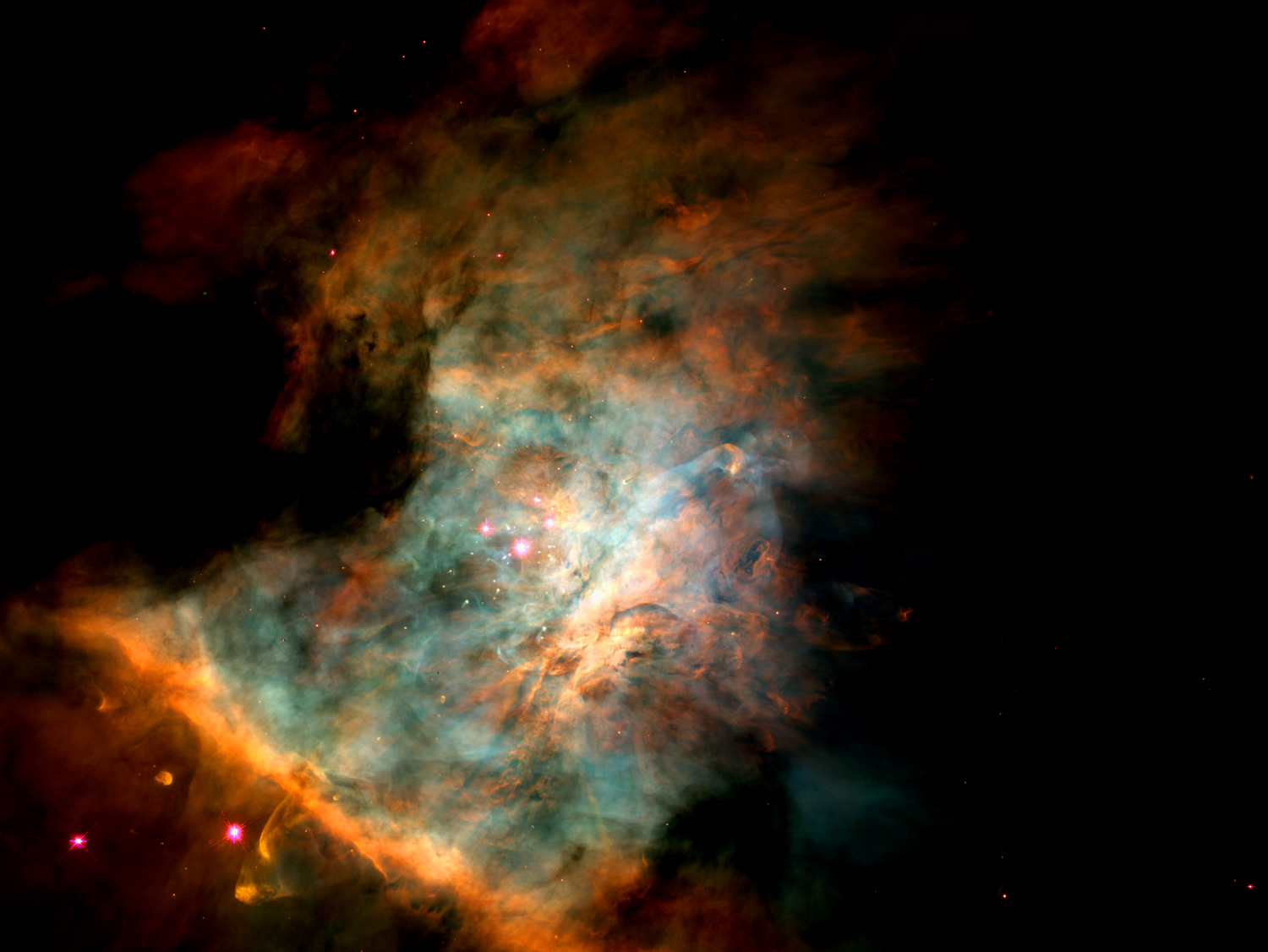 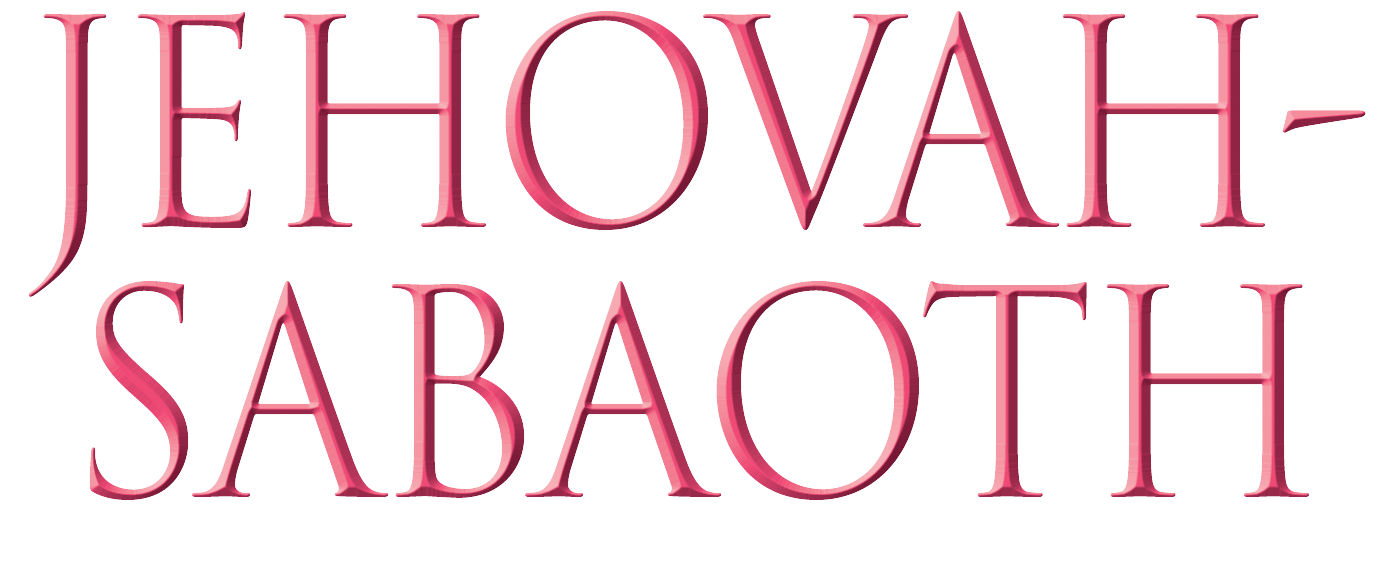 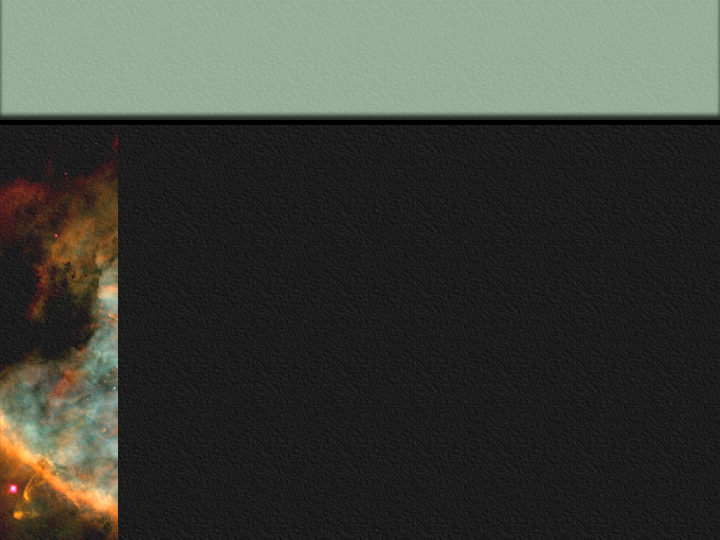 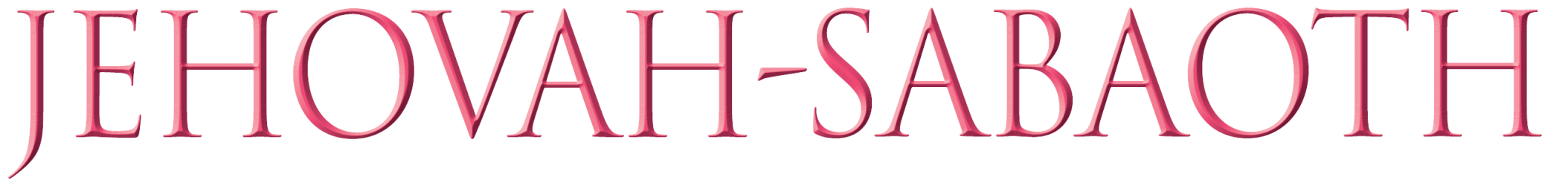 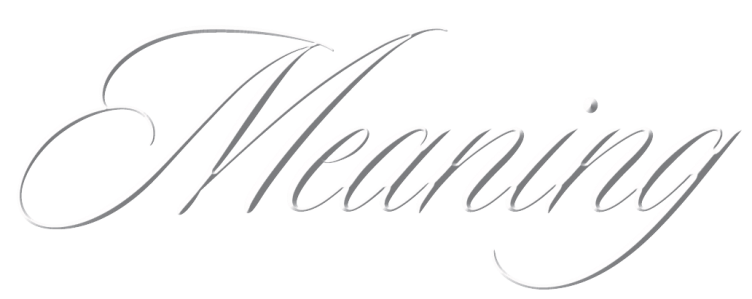 The LORD of Hosts
The LORD of Armies
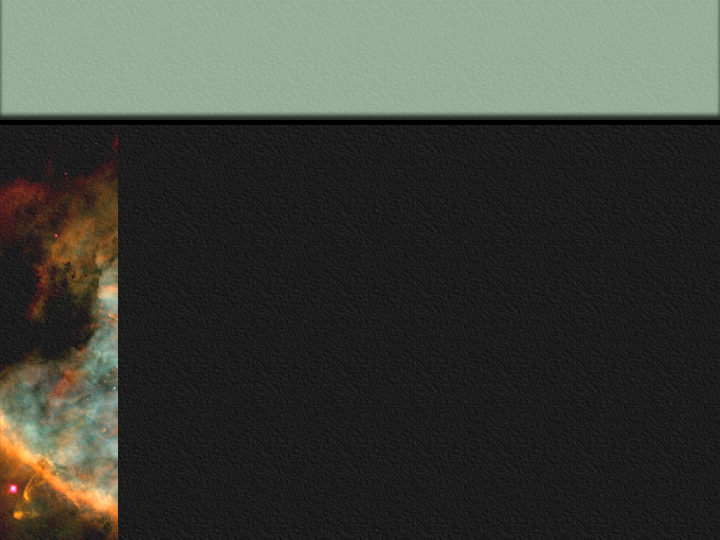 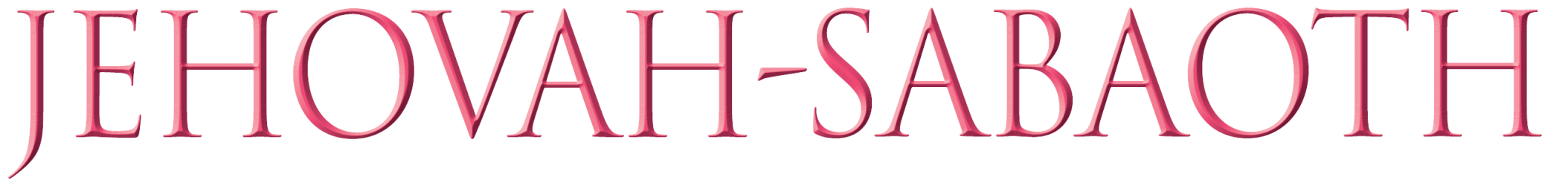 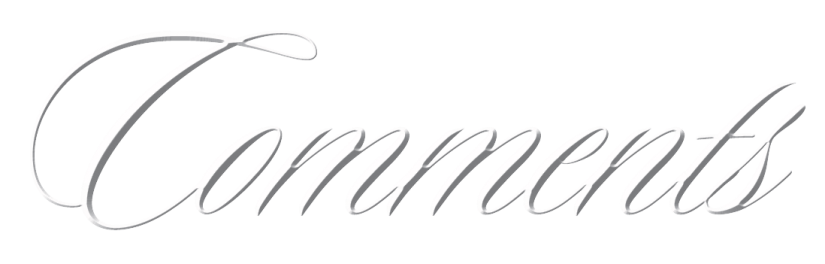 Pronounced: juh-HO-vah sah-bah-OATH  

Also known as YHWH-Sabaoth. 

Many English versions of the Bible translate Sabaoth as “Almighty.” 
Do Not Confuse El Shaddai – God Almighty (All Sufficient)
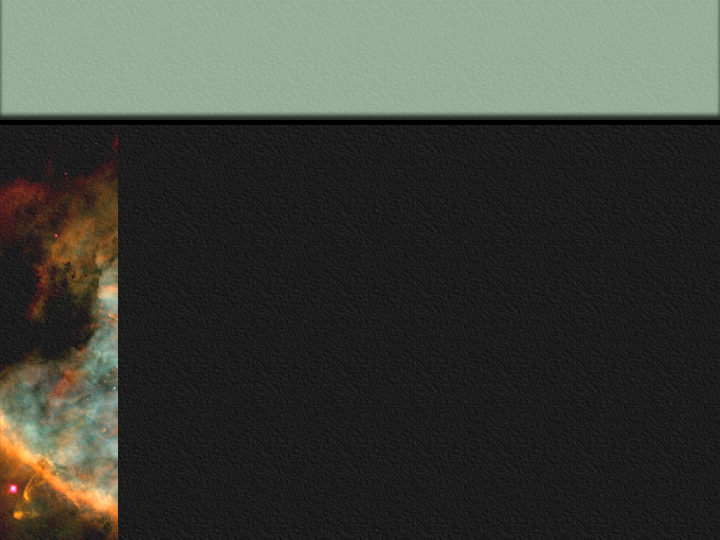 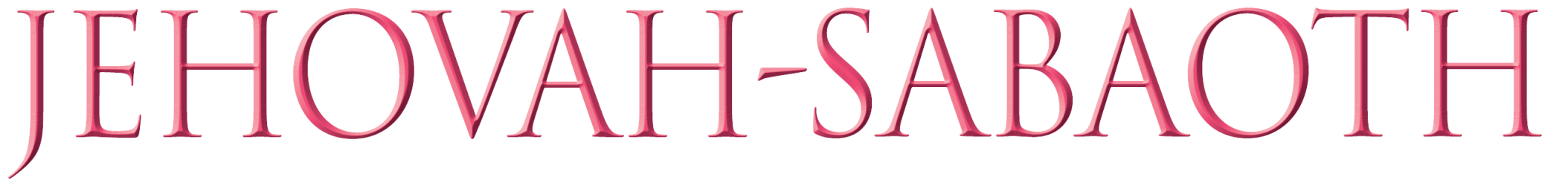 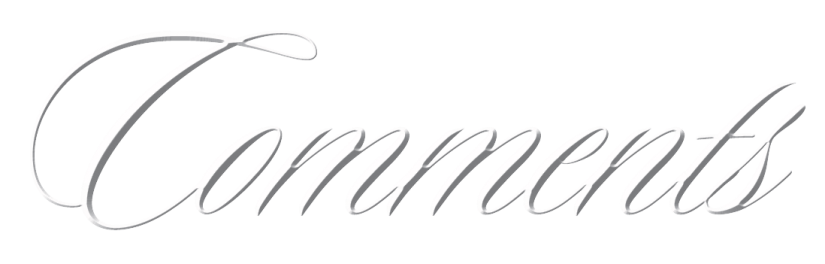 Jehovah-Sabaoth is often translated as “The Lord Almighty.” 

Sabaoth is also translated as “Heavenly Hosts or Armies.”
Jehovah-Sabaoth
(Psalm 84) [1] How lovely is your dwelling place, O LORD of hosts!
[2] My soul longs, yes, faints for the courts of the LORD; my heart and flesh sing for joy to the living God.
[3] Even the sparrow finds a home, and the swallow a nest for herself, where she may lay her young, at your altars, O LORD of hosts, my King and my God.
[4] Blessed are those who dwell in your house, ever singing your praise!
[5] Blessed are those whose strength is in you, in whose heart are the highways to Zion.

[8] O LORD God of hosts, hear my prayer; give ear, O God of Jacob!
[9] Behold our shield, O God; look on the face of your anointed!
[10] For a day in your courts is better 	than a thousand elsewhere. I would rather be a doorkeeper in the house of my God than dwell in the tents of wickedness.
[11] For the LORD God is a sun and shield; the LORD bestows favor and honor. No good thing does he withhold from those who walk uprightly.
[12] O LORD of hosts, blessed is the one who trusts in you!
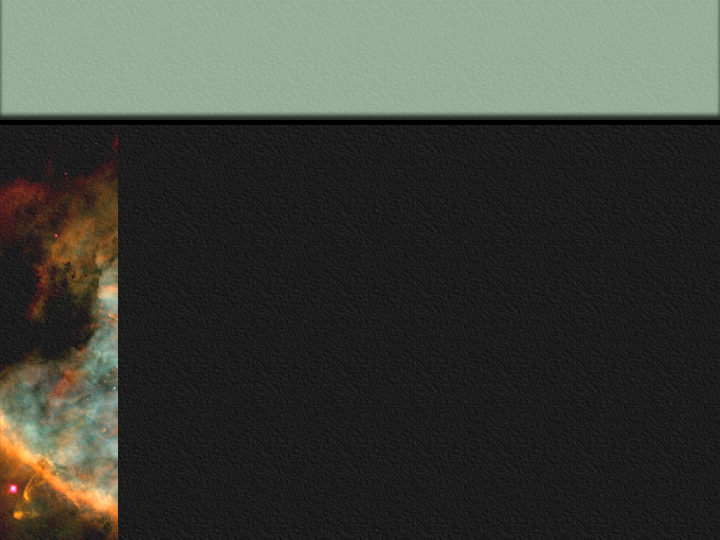 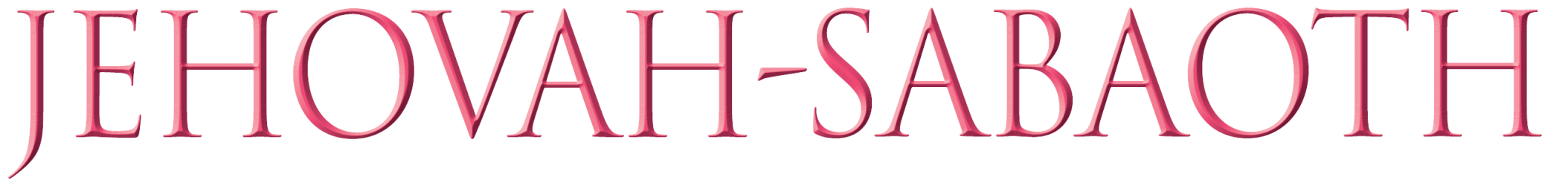 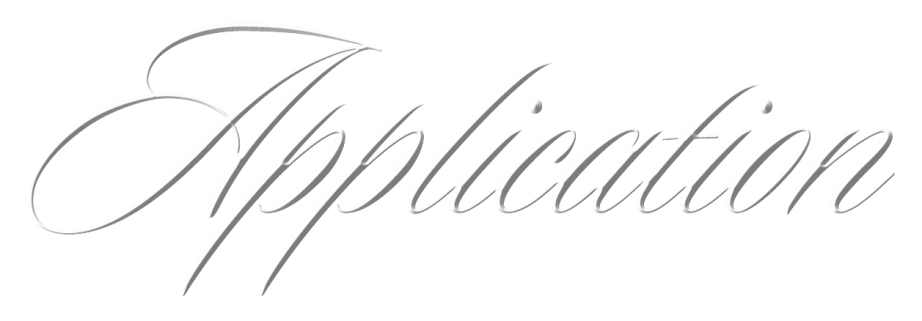 The Lord of the hosts of heaven will always fulfill His purposes, even when the hosts of His earthly people fail.
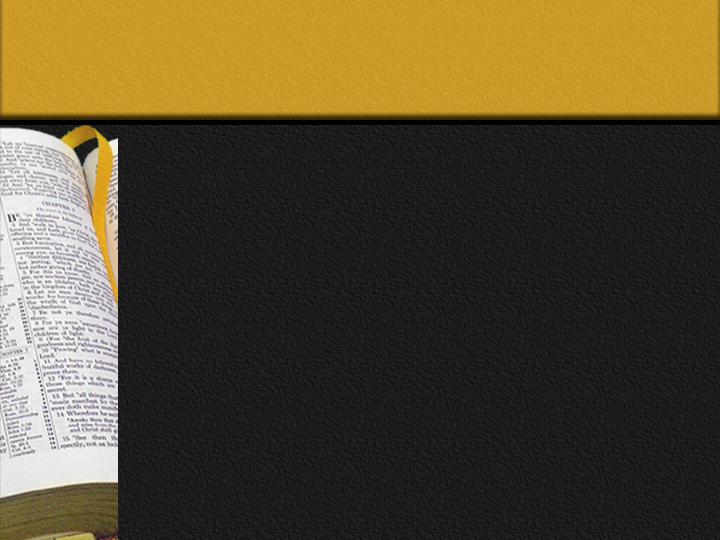 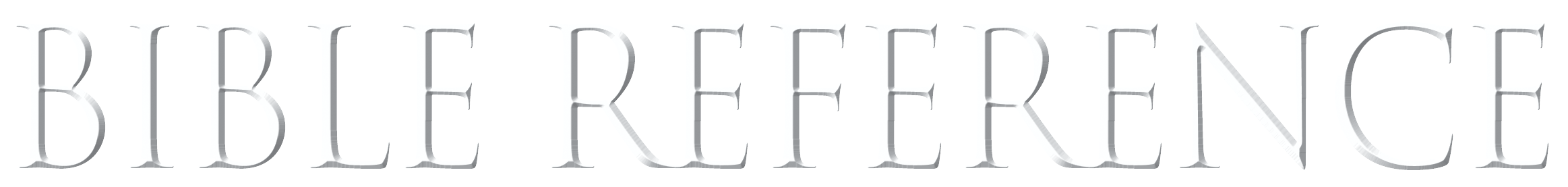 Year after year this man went up from his town to worship and sacrifice to the LORD Almighty at Shiloh, where Hophni and Phinehas, the two sons of Eli, were priests of the LORD.
			—1 Samuel 1:3
BACK
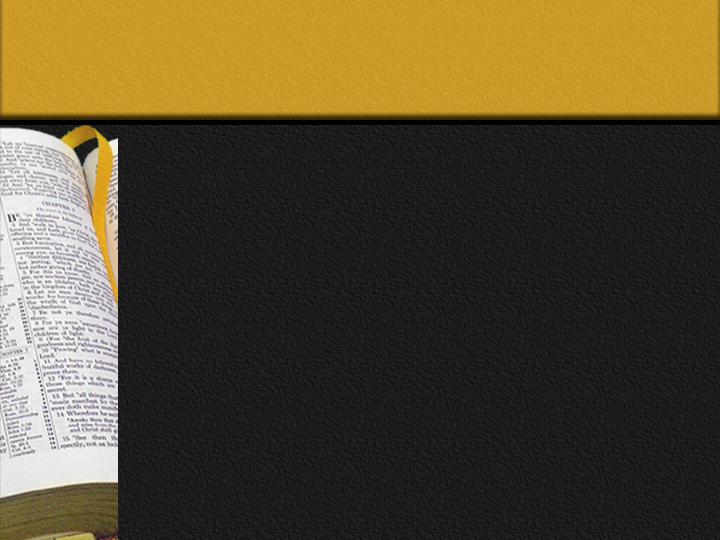 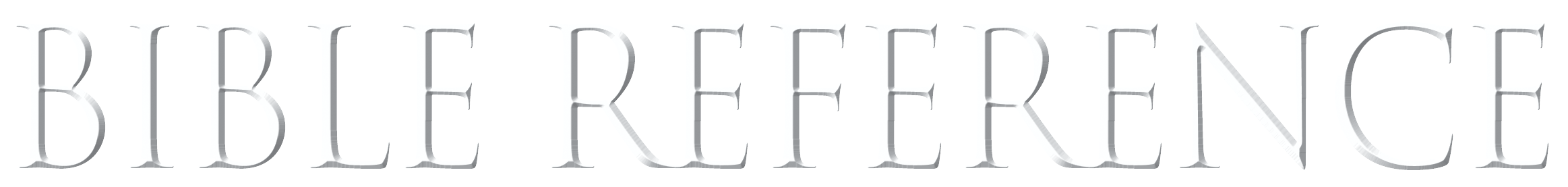 David said to the Philistine, “You come against me with sword and spear and javelin, but I come against you in the name of the LORD Almighty, the God of the armies of Israel, whom you have defied.”			—1 Samuel 17:45
BACK
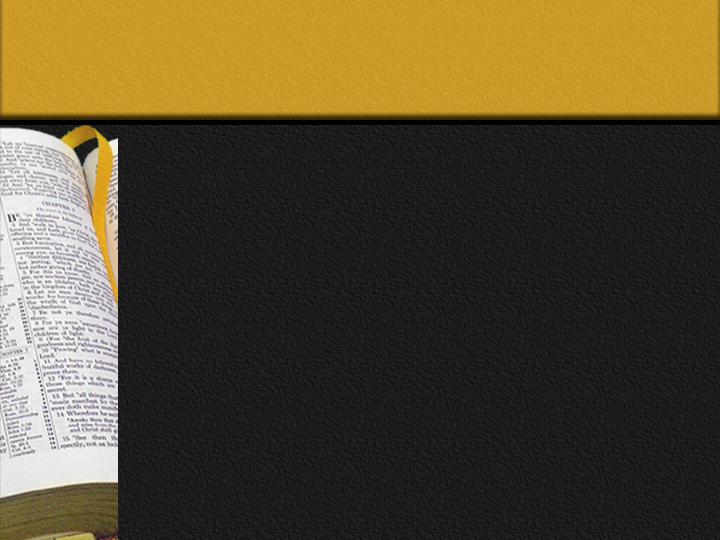 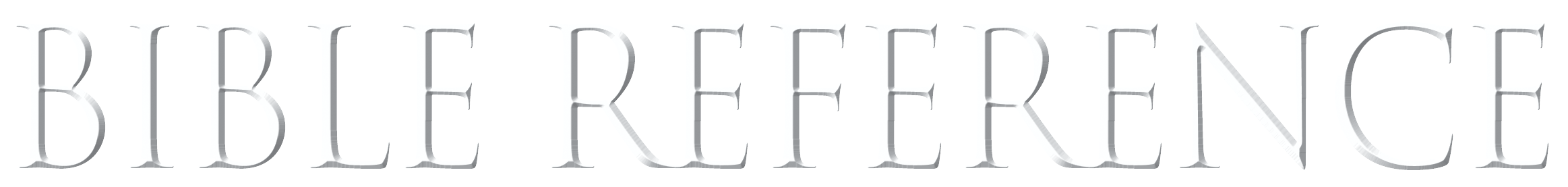 The LORD Almighty is with us; the God of Jacob is our fortress.				—Psalm 46:7

It is just as Isaiah said previously: “Unless the Lord Almighty had left us descendants, we would have become like Sodom, we would have been like Gomorrah.”
			—Romans 9:29
BACK
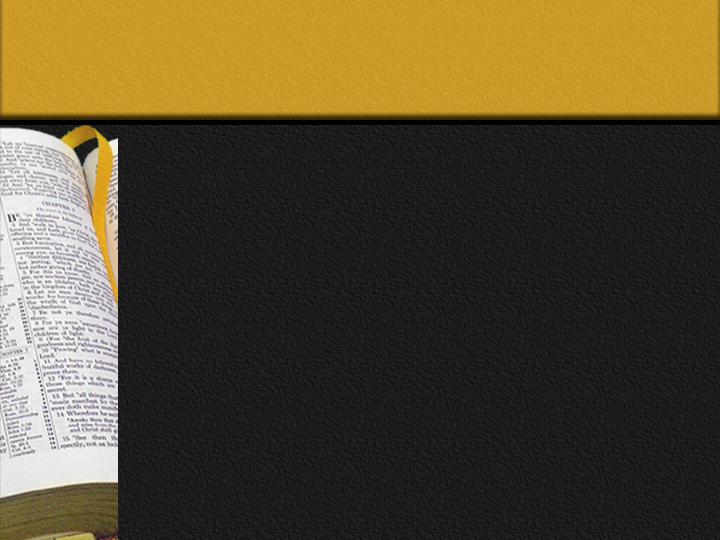 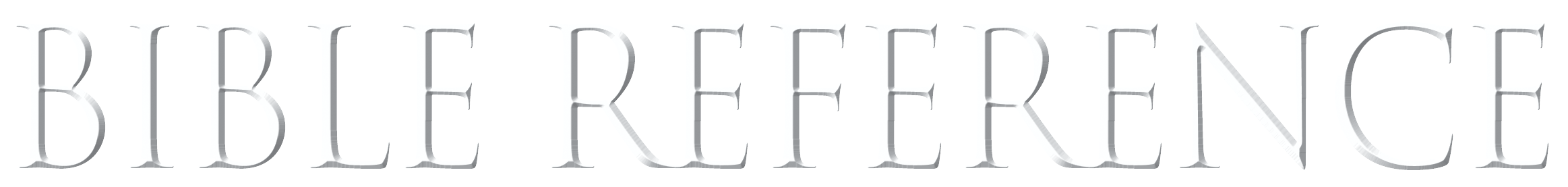 “My name will be great among the nations, from the rising to the setting of the sun. In every place incense and pure offerings will be brought to my name, because my name will be great among the nations,” says the LORD Almighty.
				—Malachi 1:11
BACK
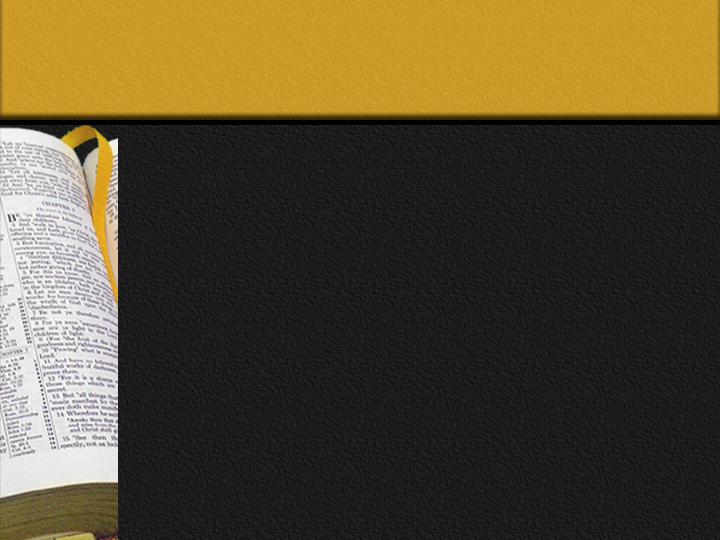 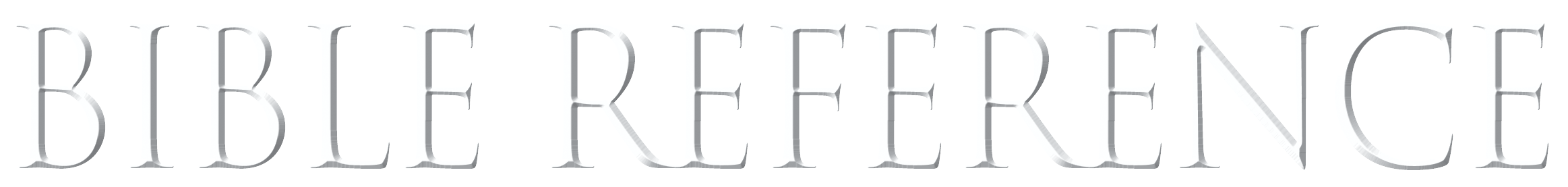 “Therefore the Lord, the LORD Almighty, the Mighty One of Israel, declares: ‘Ah! I will vent my wrath on my foes and avenge myself on my enemies.’” 
ISAIAH 1:24
“
BACK
Condemnation in Wealth (5:4-6)
The 2nd Charge - Failed to pay workers! (4)
“Cries Out” - to shout, to yell.
All these “testify” (Vs. 3) against them.
The 3rd Charge - Selfish Living (5)
Lived Luxuriously.
Led a Life of Wanton Pleasure.
Fattened Your Hearts for Slaughter.
Literally: “By the way you have lived, you have prepared yourself for this destiny.  Your destruction is inevitable”
The 4th Charge - Murder (6)
Influenced the Courts
James 5:1-6
41
[Speaker Notes: To understand this verse, we must understand the provisions God set forth to protect workers.
Dt 24:14-15 – pay him his wages each day
Lev 19:13 – do not hold back wages
Jer 22:13 - …not paying them
These were rich Jews who showed obvious disrespect for the law.
EMPLOYER / EMPLEYEE RELATIONSHIP
The two are obligated, and it is in their best interests not to defraud the other
The worker deserves a fair and honest wage
The employer deserves fair and honest work for the wages
Col 3:22-25 – slaves do your work heartily
Col 4:1 – masters grant slaves justice and fairness
To cheat the workers out of their wages would mean that they would go without the necessities of life.
CRIES OUT (krazei) – to yell, the fraudulent gains will shout at them at judgment demanding justice.
Their cries for vengeance will not fall on deaf ears
The rich may not listen, but God surely does.
LORD OF THE SABOATH – Lord of Hosts, denotes might, power, and glory.  He is the Head of Heavens Armies.  The most majestic title of God in the OT
The rich may have influence over earthly judges, but they are setting themselves against the armies of God! And they will be destroyed.
Those that cheat others of what is rightfully theirs should take these matters to heart
Mal 3:5 – he will testify against those who defraud their laborers
Psalms 59:5 – Lord of Hosts
Rom 12:19 – vengeance is mine…]